Respirační nákazy
Hygiena laboratorních provozů jaro 2024
Radka Boháčová
1
Respirační nákazy
Infekce, k jejichž přenosu dochází vzdušnou cestou:
zdroj nákazy je většinou člověk
vstupní brána infekce – dýchací cesty
vylučování původce – sekret dýchacích cest
Přenos
přímo – vdechnutím agens vyloučeného v kapénkách či aerosolu od nemocného či zdroje nákazy
nepřímo – kontaminovanými předměty, prostředím
2
Respirační infekce – na velikosti záleží
přenos kapénkami – do 2m
uvolňují se při kašli, kýchání, křiku…
velikost do 1000 μmetrů

kapky menší než 100 μmetrů zasychají ve vzduchu a vzniká 
aerosol – šíření několik metrů

prach – obsahuje kapky vyloučené z dýchacích cest
na sliznici dýchacích cest se zachytí částice veliké 20μmetrů – čím menší, tím pronikají hlouběji, možný je také vstup přes spojivku
3
Původci
respiračních
infekcí
Bakterie
Streptococcus pneumoniae
Streptococcus pyogenes
Haemophilus influenzae
Neisseria meningitidis…
Bordetella pertussis, parapertusis
Mycobacterium tuberculosis
Corynebacterium diphteriae
Chlamydie, Mykoplasmata
Legionella pneumophila
Viry
rhinoviry
adenoviry
RSviry
virus chřipky
virus parainfluenzy
koronaviry…
EB virus
původci dětských exantémových onemocnění
polioviry…
Houby – např. Pneumocystis jirovecii, Aspergillus flavus
4
Jaká onemocnění se šíří respirační cestou?
akutní respirační infekce – ARI, chřipka
dětská exantémová onemocnění – varicella, morbilli, rubeola, exantéma subitum, erythema infectiosum
dětská preventabilní infekční onemocnění - pertusse, parotitida,difterie, polio…
TBC
některé zoonózy a sapronózy:
legionelóza
plicní forma leptospirózy
plicní forma tularémie
plicní forma infekce hantaviry
psitakóza
ptačí chřipka, Q horečka…
Pozor!  z člověka na člověka se dál nešíří!
MERS
SARS
5
Akutní respirační infekce (ARI)
více než 80% virového původu
snadný přenos 
rychlé šíření
vysoká incidence
sezonalita – 40. kt. – 20.kt. (podzim-jaro)
vnímavé především malé děti a osoby 65+
ARI/ILI virologická sentinel surveillance
týdenní sběr dat z vybraných ordinací praktických lékařů
zadávání do informačního systému ARI - celorepublikové výstupy až na úroveň okresů
předávání dat do ECDC a WHO (Flunet)
Národní referenční laboratoř pro chřipku a nechřipková respirační onemocnění (NRL) 
monitoring aktivity chřipkových a nechřipkových virů, jejich dourčování
6
ARI, ILI, SARI – vysvětlení zkratek
ARI – akutní respirační infekce
ILI – influenza like illness = onemocnění podobné chřipce
SARI těžké akutní respirační onemocnění (SARI - Severe Acute Respiratory Infection) definováno jako „onemocnění s náhlým vzestupem teploty, kašlem a zkrácením dechu nebo ztíženým dýcháním, vyžadující hospitalizaci z důvodu respiračních obtíží“.
klinicky závažný případ chřipky – SARI na JIP či ARO s nutnou podporou dýchání
7
Akutní respirační onemocnění - etiologie
Viry
Nechřipkové viry
Rhinoviry
RS viry
Adenoviry
SARS – Cov2
Metapneumovirus
Bocavirus
Virus parainfluenzy
EB virus

Viry chřipky
Virus chřipky typu A, B
Bakterie
Streptokoky (Streptococcus pneumoniae, Str. pyogenes)
Neisseria meningitidis
Haemophillus influenzae
Chlamydie
Mykoplazmata
8
Zápatí prezentace
Nemocnost ARI a ILI v ČR 2019-2024
9
Zdroj: ÚZIS
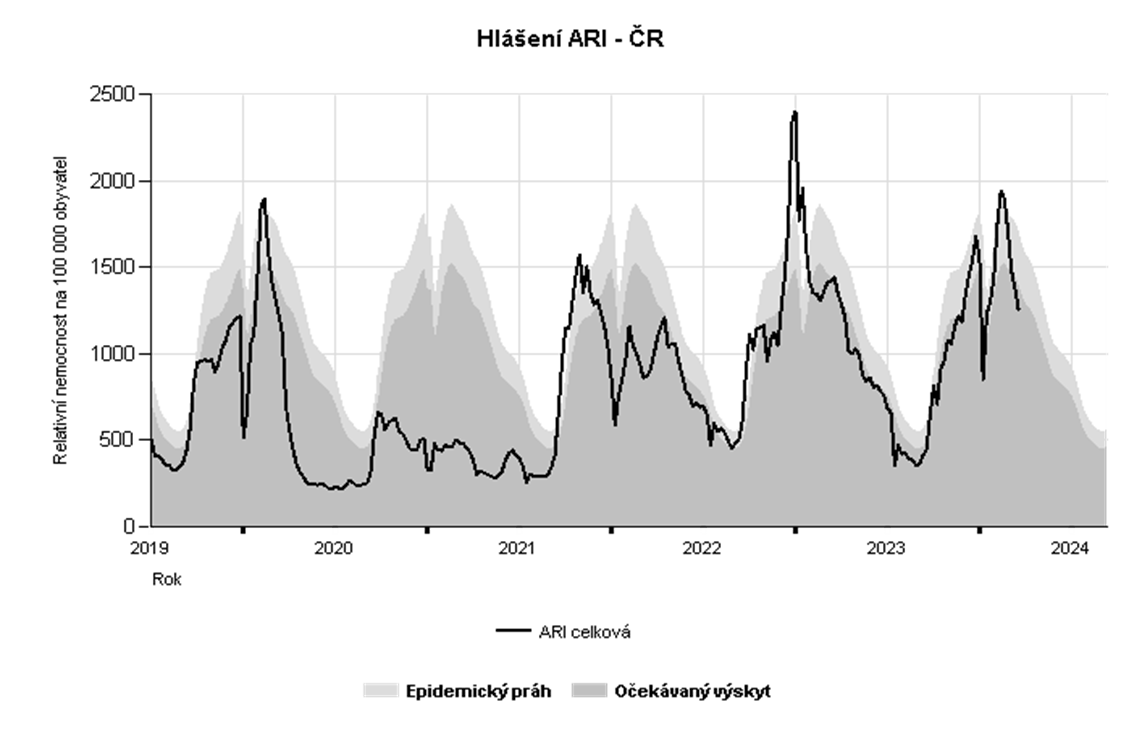 10
Zdroj: ÚZIS
ARI – obecná preventivní opatření
důsledná hygiena rukou
časté větrání
v době epidemického výskytu nenavštěvovat místa s velkou koncentrací osob
vyhýbat se kontaktu s nemocnými lidmi
v případě onemocnění zůstat doma, léčit se, chránit si nos a ústa vhodnými ochrannými prostředky
použité kapesníky řádně likvidovat
nedotýkat se zbytečně očí, nos a úst
11
Sezónní chřipka (Influenza)
závažné akutní respirační onemocnění
celosvětově postihne 10% obyvatelstva, stovky tis. úmrtí
v ČR na chřipku umírá přibližně 1500 osob za rok
sezónní výskyt
onemocnění začíná mezi dětmi a dále se šíří v rodinách
celosvětová surveillance
ekonomický dopad
12
Chřipka - epidemie
Ve 20. století proběhly tři velké chřipkové pandemie:
1918-1920 španělská chřipka (H1N1) – 20-40 milionů úmrtí,
1957 asijská chřipka (H2N2) – 2-4 miliony úmrtí
1968 hongkongská chřipka (H3N2) – 2 miliony úmrtí
V 21. století
„mexická“ chřipka H1N1pdm09 – nezávažný průběh
13
Zápatí prezentace
Chřipka - původce
RNA obalený virus, čeleď Orthomixoviridae
4 samostatné rody – Influenza A, B, C, D

virus chřipky typu A
schopnost vyvolávat epidemie
lidé, savci, ptáci
na povrchu 2 antigeny – hemaglutinin a neuraminidáza  - subtypy A(H1N1), A(H3N2)….
antigenní shift – celková antigenní změna – nový subtyp s novými vlastnostmi – má potenciál vyvolat pandemii
antigenní drift – pouze bodové mutace u jednoho subtypu – opakované epidemie

virus chřipky typu B
onemocnění u lidí
linie B/Yamagata, B/Victoria
14
Zápatí prezentace
Chřipka - původce
Odolnost vůči zevnímu prostředí
porézní materiály 8-12h
neporézní 48h
tkaniny až týdny
suché ruce 15 min – 3 h

Citlivý na běžné detergenty a dezinfekční prostředky
15
Chřipka
16
Chřipka
17
Chřipka - diagnostika
18
Zápatí prezentace
Chřipka – rizikové skupiny
19
Chřipka – prevence = vakcinace
Čím očkujeme?
čtyřvalentní vakcínou s obsahem:

Haemaglutininum A (H1N1)
Haemaglutininum A (H3N2)
Haemaglutininum B (linie Victoria)
Haemaglutininum B (linie Yamagata)

 proočkovanost v ČR 5-7%, v rizikových skupinách 20%
20
Chřipka – vakcinace - indikace
osoby nad 65 (50) let věku
osoby nad 6M s chronickým onemocněním srdce a cév, ledvin, dýchacího systému, jater, s DM, s imunodeficitem, po prodělání IPO, IMO
osoby pečující – zdravotníci, zaměstnanci DD, LDN…
těhotné
děti 6M-5let
lidé v kontaktu s rizikovými osobami
21
Doporučené složení vakcíny proti chřipce
2023/2024
2022/2023
A/Victoria/4897/2022 (H1N1)pdm09 – varianta, 
A/Darwin/9/2021 (H3N2) – varianta,
B/Austria/1359417/2021 – varianta (patřící do linie B/Victoria/2/87)
B/Phuket/3073/2013 – varianta (patřící do linie B/Yamagata/16/88)
A/Wisconsin/67/2022 (H1N1)pdm09-varianta; 
A/Massachusetts/18/2022 (H3N2)-varianta;
B/Austria/1359417/2021 (B/Victoria lineage)-like virus.
B/Phuket/3073/2013 (B/Yamagata lineage)-like virus.
22
Zápatí prezentace
Onemocnění RS(respirační syncitiální virus)
celosvětový výskyt
RSV je 2. nejčastější infekční příčina úmrtí dětí do 1 roku věku
cirkuluje sezónně jako ostatní respirační viry

Původce:
respirační syncitiální virus, RNA virus, rod Pneumovirus, čeleď Paramyxoviridae
na povrchu dva hlavní proteiny F a G – rozlišujeme subtyp A a B, které se v každé sezoně střídají
23
ID: 2-8 dnů
zdroj: nemocný člověk
přenos: kapénky, kontaminované předměty
nakažlivost: vysoká, nemocný infekční 3-8 dní, postinfekční imunita krátkodobá
klinika: bronchiolitidy a pneumonie u dětí do 5 let, starších osob a imunitně oslabených, u ostatních záněty HCD
diagnostika:
pouze u hospitalizovaných – PCR
prevence:
vakcinace: osoby nad 65 let a těhotné v 3. trimestru
24
Zápatí prezentace
Koronaviry
široká skupina virů cirkulující mezi zvířaty
některé patogenní pro člověka
běžná akutní respirační onemocnění

VNN:
	SARS
	MERS
hledej na konci prezentace
25
Zápatí prezentace
COVID-19
původce:
SARS-CoV2 – rod Betacoronavirus
betakoronaviry infikují převážně savce
před pandemií nebyl nikdy zachycen jako původce lidského onemocnění
snadno podléhá mutacím
zdroj:
nemocný člověk
původní rezervoár – přesně se neví, je možná souvislost s vrápenci
26
Zápatí prezentace
COVID-19
přenos:
vylučován 3 dny před prvními příznaky
přítomen ve slinách a respiračních sekretech
kapénkami a aerosolem
kontaminovanými předměty a povrchy
nakažlivost:
7 dní
diagnostika:
PCR, Ag testy
27
COVID-19 pandemie
28
Zdroj WHO https://data.who.int/dashboards/covid19/cases?n=c
COVID-19 pandemie
začátek podzim 2019 v Číně, na trhu se zvířaty v městě Wu – chan
30. 1. 2020 WHO vyhlásila globální stav zdravotní nouze (zrušen 5. května 2023)
11. 3. 2020 označila šíření koronaviru za pandemii
během pandemie celkem onemocnělo více než 760 milionů osob, zemřelo 6,9 milionů
29
COVID-19 prevence = vakcinace
rizikové skupiny:
osoby nad 60 let věku
osoby s chronickým onemocněním srdce a cév, plic
diabetici
imunokompromitovaní
obézní
kuřáci
Těmto osobám se doporučuje jednou ročně před zahájením sezony ARI očkování jedno dávkou vakcíny
30
Pneumokokové infekce
původce: Streptococcus pneumoniae, G+ kok, faktorem virulence je polysacharidové pouzdro – více jak 100 sérotypů, nejčastější ST3, ST 19A a další
nejčastejší původce komunitních pneumonií 

zdroj: asymptomatický nosič nákazy
přenos: především kapénkami
klinika: záněty HCD, sinusitidy, otitidy
	     invazivní formy infekce
31
Zápatí prezentace
Invazivní formy pneumokokových infekcí
IPO – invazivní pneumokoková onemocnění = závažná onemocnění s průkazem Str. pneumoniae z klinického materiálu, který je za normálních okolností sterilní (krev, MM…) 
 sepse, sepse s pneumonií, purulentní meningitida

každý rok hlášeno v ČR přes 400 invazivních pneumokokových onemocnění, nemocnost kolem 4.5/100 tis. obyvatel
nejvyšší nemocnost u dětí kojeneckého věku a osob nad 65 let
vyšší vnímavost je v zimních měsících
grafy specifické nemocnosti viz.:https://szu.cz/temata-zdravi-a-bezpecnosti/a-z-infekce/s/streptokokova-infekce/invazivni-pneumokokova-onemocneni-v-ceske-republice/
32
diagnostika:
	stanovení Ag Str. pneumoniae v moči
	PCR z biologického materiálu – sputum, BAL, likvor, 	hemokultura…
kmeny izolované od pacientů IPO se vždy zasílají do NRL pro streptokoky k dourčení ST
33
Zápatí prezentace
Rizikové skupiny IPO
osoby starší 65 let
osoby s poruchou imunity
splenektomovaní
osoby s chronickým onemocněním 
srdce a cév
plic a dýchacích cest
jater
ledvin
osoby s DM
s únikem MM, kochleárním implantátem
po prodělání invazivních forem infekcí (IPO, IMO)
alkoholici, kuřáci
34
IPO – prevence = vakcinace
vakcíny obsahují nejčastěji se vyskytující ST
od roku 2000 očkovány osoby umístěné v zařízení soc. služeb
od roku 2010 očkování dětí s příspěvkem VZP
určeno pro rizikové skupiny a děti od 6 týdnů života
k dispozici vakcíny konjugované – 10, 15 a nově 20valentní  			  vakcína polysacharidová 23valentní
		
							     nově hradí pojišťovna
35
Respirační infekce-Streptococcus pyogenes
celosvětový výskyt, primárně patogenní pro člověka
nejčastější původce bakteriálních tonsilitid, původce spály, otitid, pyogenních infekcí faryngu
invazivní formy infekce – purulentní meningitida, sepse s rozvojem streptokokového syndromu toxického šoku
původce: 
G+ bakterie, beta-hemolytický streptokok skupiny A
faktor virulence – M protein, kódován emm genem
produkce toxinů
36
Zápatí prezentace
Respirační infekce-Streptococcus pyogenes
erytrogenní toxin – scarlantiformní exantém – spála
ID:	angína, spála 1-3 dny
	pozdní následky streptokokových infekcí – revmatická 	horečka 7-35 dnů, akutní glomerulonefritida 10-21 dnů
klinika: angína – febrilie, bolest v krku, lymfadenopatie…
	    spála – angína+exantém – predilekčně podbřišek, vnitřní 	    strana stehen, boční strana trupu…, cirkumorální výbled, 	    malinový jazyk, olupování kůže dlan a plosek v 		 	    rekonvalescenci 
	    otitidy, pyogenních infekce faryngu
37
Zápatí prezentace
Respirační infekce-Streptococcus pyogenes
invazivní formy infekce – purulentní meningitida, sepse s rozvojem streptokokového syndromu toxického šoku
pozdní následky streptokokových infekcí – revmatická horečka a akutní glomerulonefritida -  se v ČR vyskytují vzácně
zdroj: nemocný člověk
	 nosič – v ČR 10% obyvatelstva
přenos: vzdušnou cestou – angína, spála
	      alimentárně – angína
diagnostika: kultivačně, v ordinacích rychlotest
38
Zápatí prezentace
Respirační infekce-Streptococcus pyogenes
v populaci v ČR cca 10% nosičů Str. pyogenes
v dětských kolektivech 20 – 30%
vnímavost nejvyšší u dětí předškolního a školního věku, po 40. roce klesá
nosiče bez klinických projevů nepřeléčujeme
opatření ve smyslu výtěrů a pátrání po zdroji nákazy se v kolektivech neprovádí
39
Meningokoková onemocnění
celosvětový výskyt
klinicky a epidemiologicky jsou významné invazivní formy onemocnění – IMO – sepse, meningitida…
V ČR, Evropě, v rozvinutých zemích sporadicky
incidence v ČR 0,4 – 0,8 nemocných/100 tis. obyvatel, smrtnost 10%
nejvyšší incidence v subsaharské Africe – tzv. „meningitis belt“
v ČR vykazuje sezonalitu – max. podzim – jaro
Podrobné grafy IMO v ČR viz:https://szu.cz/temata-zdravi-a-bezpecnosti/a-z-infekce/m/meningokokove-infekce/invazivni-meningokokove-onemocneni-v-ceske-republice-v-roce-2022-invasive-meningococcal-disease-in-the-czech-republic-in-2022/
40
Meningokoková onemocnění
původce: Neisseria meningitidis
aerobní, G- diplokok, nesporulující
polysacharidové pouzdro – séroskupiny A, B, C, W135, X, Y
faktor virulence – endotoxin
vysoká citlivost na zevní prostředí
diagnostika: PCR, kultivace
kultury N.m. IMO se vždy odesílají do NRL!
zdroj: nemocný člověk
	 asymptomatický nosič
přenos: kapénkami nebo sekrety 
             dýchacích cest
ID:1-10 dní
41
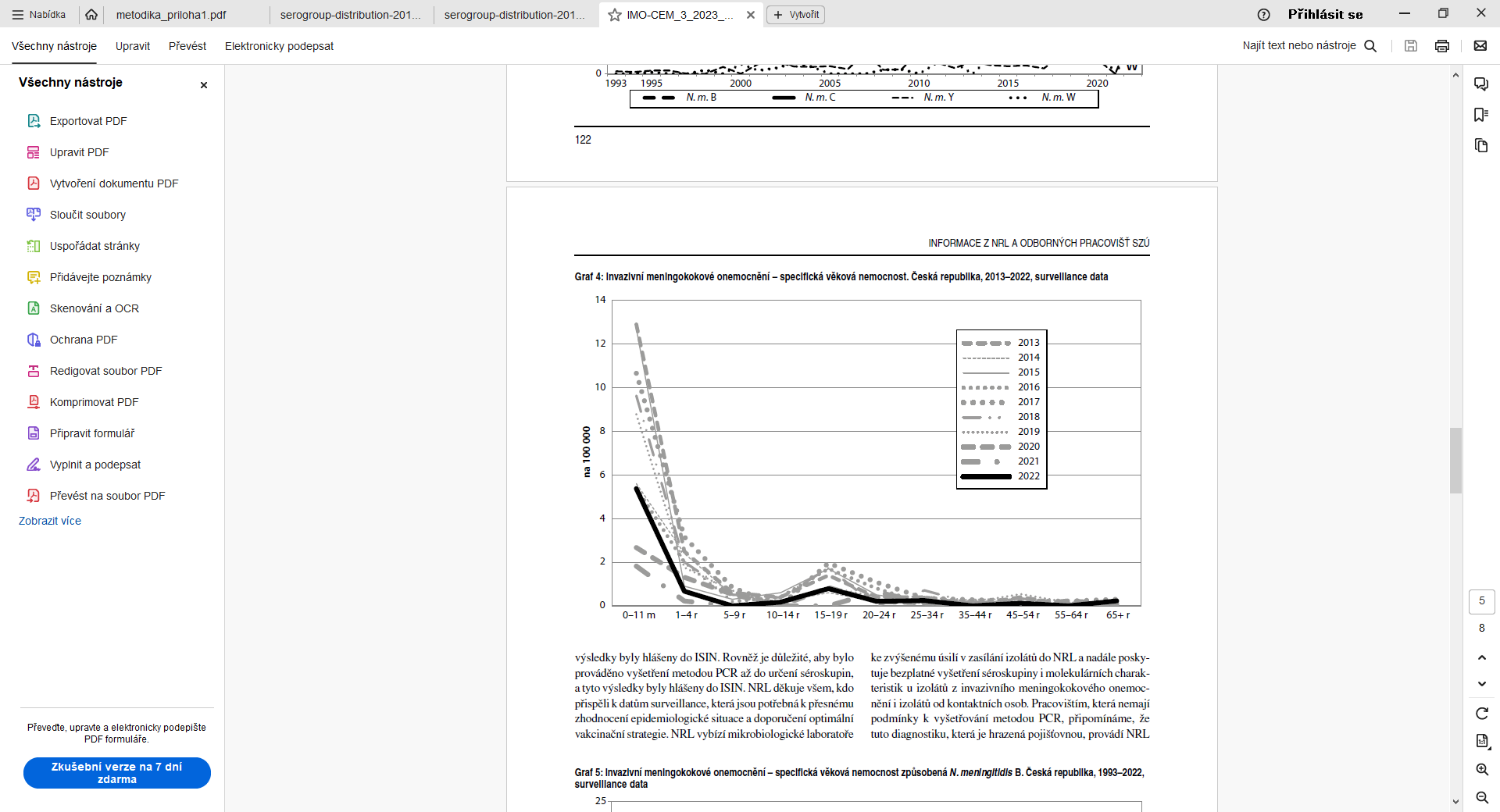 Křížová, P., Okonji, Z., Musílek, M., Honskus, M., Kozáková, J., Šebestová, H. Invazivní meningokokové onemocnění v České republice v roce 2022 zprávy Centra epidemiologie a mikrobiologie. 2023. 32(3).119-126.
42
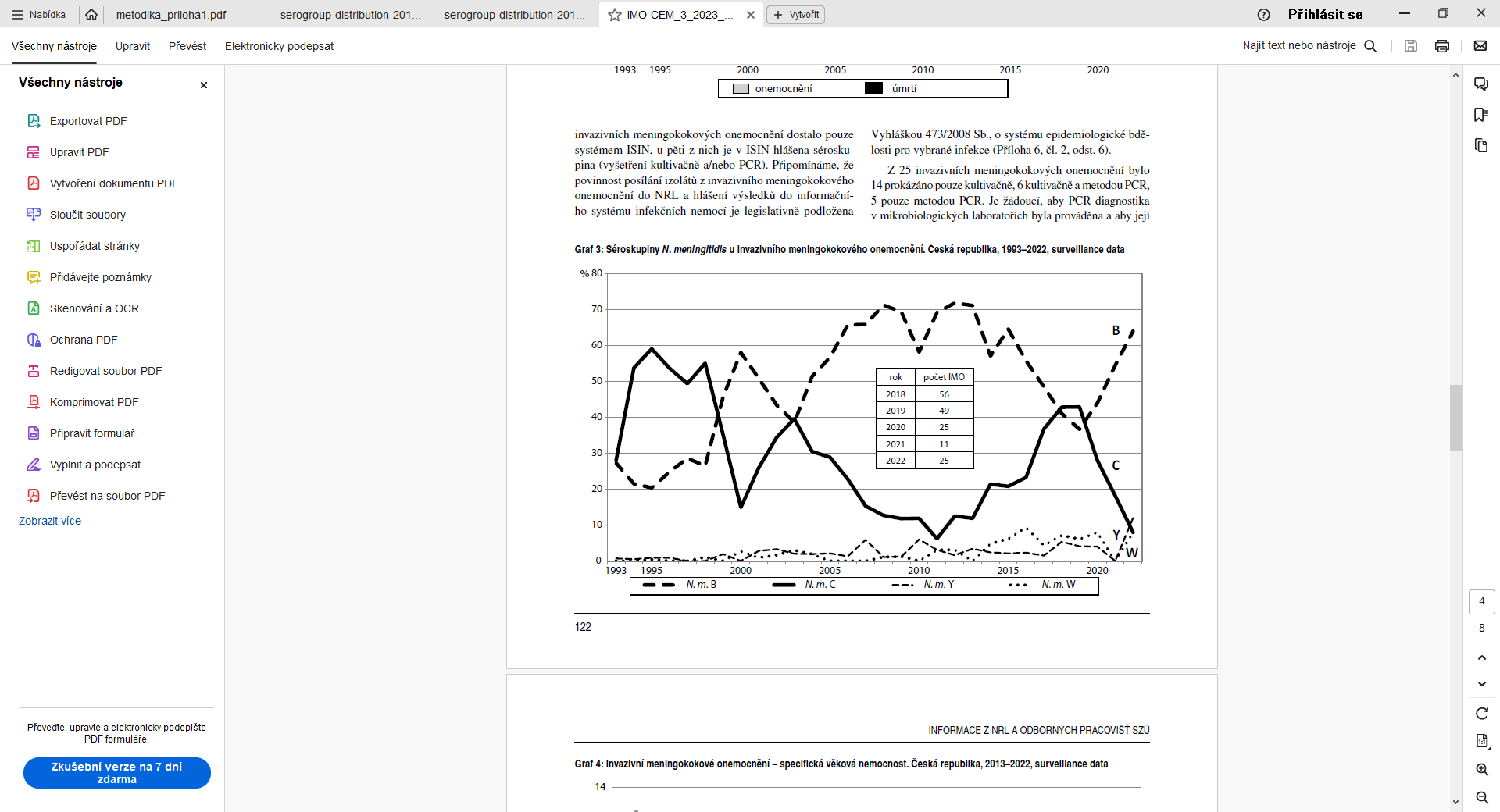 43
Křížová, P., Okonji, Z., Musílek, M., Honskus, M., Kozáková, J., Šebestová, H. Invazivní meningokokové onemocnění v České republice v roce 2022 zprávy Centra epidemiologie a mikrobiologie. 2023. 32(3).119-126.
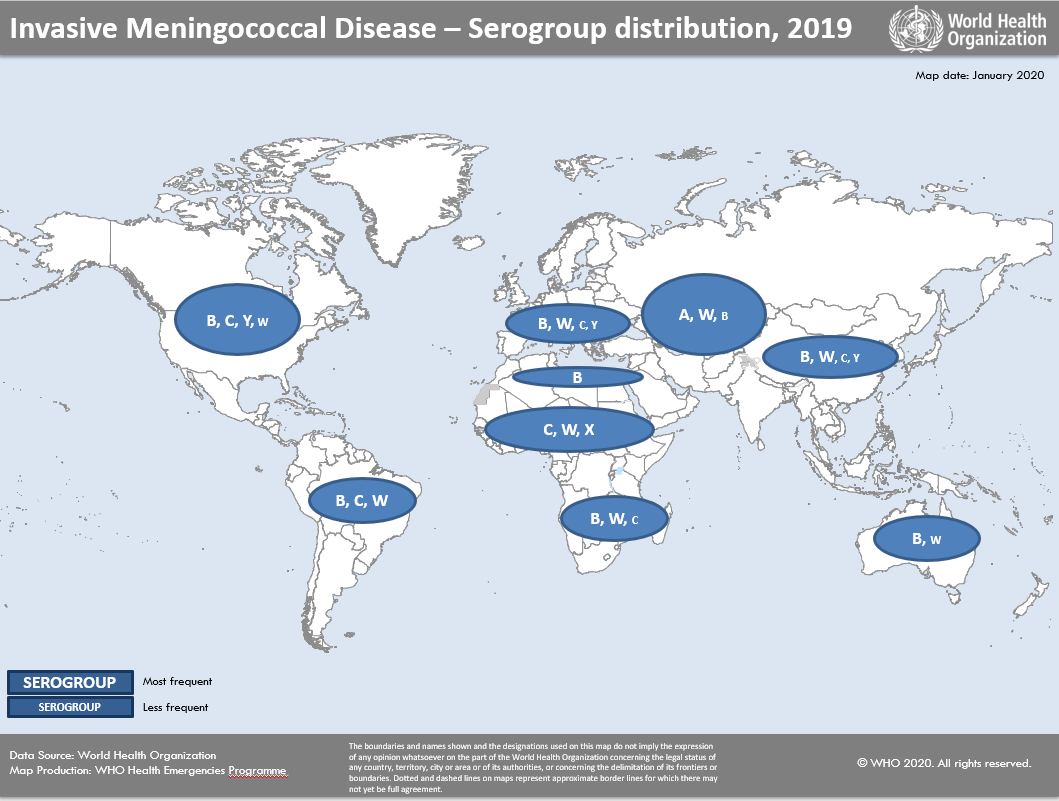 44
Zdroj: WHO
Meningokoková onemocnění – klinika IMO
závažné, život ohrožující onemocnění – 1% případů nákazy N.m.
meningokoková sepse
Waterhousův – Friderichsonův syndrom
purulentní meningitida
náhlý začátek, febrilie, bolest hlavy, zvracení, rýchlý rozvoj kvalitativní a kvantitativní poruchy vědomí, rozvoj petechií na kůži,
  rozvoj septického šoku, DIC, multiorgánové selhání.
smrtnost WFS je téměř 100%
u 20% nemocných po prodělání celoživotní následky
45
Zápatí prezentace
Rizikové skupiny
děti do 4 let věku a adolescenti 15-19 let
osoby s imunodeficitem (splenektomovaní, onemocnění imunitního sytému, osoby s imunosupresivní terapií…)
osoby s chronickými chorobami
osoby pobývající ve velkých kolektivech
zdravotničtí a laboratorní pracovníci
cestovatelé do zemí s vysokou incidencí IMO
46
Meningokokové infekce – opatření při výskytu
zaměření na vyhledávání rizikových kontaktů
děti do 1 roku věku
osoby starší 65 let
osoby s imunodeficitem
provedení odběru biologického materiálu – výtěr z krku
ATB profylaxe
sledování zdravotního stavu – lékařský dohled – 7 dní
47
Meningokokové infekce - prevence
prevence – vakcinace
očkování zahájit co nejdříve během prvního roku života – od roku 2020 hradí pojišťovna
dvě vakcíny: – MenB + konjugovaná vakcína A, C, W, Y

Nimenrix od 6t, Menveo od 2 let
Bexero od 2M, Trumenba od 10 let věku
48
Zápatí prezentace
Tuberkulóza
49
Více informací:https://www.who.int/teams/global-tuberculosis-programme/the-end-tb-strategy
50
Zdroj: WHO
Tuberkulóza -  výskyt ve světě
51
Zdroj:WHO global tuberculosis report
https://www.who.int/teams/global-tuberculosis-programme/tb-reports/global-tuberculosis-report-2023/tb-disease-burden/1-1-tb-incidence
Tuberkulóza - původce
52
Tuberkulóza
zdroj: nemocný člověk, vzácně domácí zvířata (ne v ČR)

přenos: 
 respirační cestou
 prachem, traumatizací kůže, kontaktem s hnisem
 alimentární cestou v  zemích s rozšířeným výskytem 		      Mycobacterium bovis	
K přenosu nákazy respirační cestou u zdravých jedinců je třeba dlouhodobého blízkého kontaktu!
53
Zápatí prezentace
Tuberkulóza – klinický průběh
ID: 2 měsíce – 2 roky, nejčastěji 9 měsíců
klinické formy:
cca 1/3 obyvatel na světě se nakazí:
	
90% latentní forma TBC  
		nemají kliniku 
		onemocnění nešíří 					pozitivní tuberkulinový test
pokud se neléčí, může přejít do formy manifestní
54
Tuberkulóza – klinický průběh
10% manifestní forma TBC – aktivní TBC:
primární TBC –        po uplynutí ID
				nejčastěji pod obrazem primární plicní 					TBC  - kaseózní pneumonie + regionální 					lymfadenitida s kaseózní nekrózou
postprimární TBC – při přetrvávání mykobaktérií v plicní tkáni 				nebo uzlinách – šíření do dalších částí 				         těla
		závažné formy:	bazilární meningitida – tuberkulózní meningitida
				miliární rozsev – diseminace do mnoha orgánů
klinické příznaky:   kašel přetrvávající déle než 3 týdny, 				               dušnost, bolest na hrudníku, hemoptýza, 			               noční pocení, úbytek na váze, subfebrilie
55
Tuberkulóza - diagnostika
Mantoux (čti mantú) test – test kožní tuberkulinové přecitlivělosti
		ID aplikace
		odečet po 72 h
		měří se indurace – do 5 mm – vyšetřovaný nebyl ve styku s TBC
				     nad 6 mm – podezření z TBC	
				     nad 10 mm – provádíme RTG, sledujeme
				     nad 20 mm – chemoprofylaxe, dispenzarizace
RTG 
mikroskopie a kultivace biologického materiálu
BacTEC – rychlá kultivace
IGRA metoda – QuantiFERON – vyšetření krve
PCR
56
Tuberkulóza
Osoby v riziku:
imunosuprimovaní – HIV+ (dle WHO 16x vyšší pravděpodobnost onemocnění TBC), po transplantacích, imunosupresivní terapie, biologická léčba
diabetici
osoby s chronickým onemocněním plic, kuřáci
osoby sociálně vyloučené (bezdomovci, vězni, alkoholici atd.)
migranti – doporučeno provádění skiagramu plic
podvyživení
57
Tuberkulóza – opatření při výskytu
hlášení onemocnění
hlásí dg. laboratoř a lékař na pracoviště místně příslušné KHS, které zajistí ve spolupráci s plicním lékařem protiepidemická opatření
izolace, dohled nad léčbou
dle vyhlášky 306/2012 Sb., příloha č. 2
povinná hospitalizace - plicní forma tuberkulózy, bakteriologicky ověřená v situaci, kdy není možná kontrolovaná léčba a izolace mimo zdravotnické zařízení lůžkové péče. O nařízení izolace rozhoduje plicní lékař zdravotnického zařízení lůžkové péče.
vyhledávání vnímavých kontaktů
stanovení lékařského dohledu po dobu 6 měsíců
58
Tuberkulóza - surveillance
Národní jednotka dohledu nad TBC
zřízena v r. 1994 MZd na doporučení WHO
provádí analýzu epidemiologické situace ve výskytu TBC v ČR
hodnotí účinnost léčby
spolupracuje s evropskou úřadovnou WHO a ECDC
Registr tuberkulózy (RTBC)
je součástí Informačního systému orgánů ochrany veřejného zdraví
slouží k analyzování akutní epidemiologické situace ve výskytu TBC v ČR a dispenzarizaci nemocných
vkládají se všechny osoby, kterým  byla na území ČR  dg. aktivní tuberkulóza nebo jiná mykobakterióza
informace do registru vkládá zaměstnanec  Krajské hygienické stanice
součástí je  Informační systém bacilární TBC – hlášení pozitivních nálezů mikrobiologických laboratoří
59
Tuberkulóza – situace v ČR
incidence v ČR je nízká, dlouhodobě kolem 5/100 tis. obyvatel
v r. 2022 hlášeno 383 onemocnění TB v ČR, incidence 3,56/100 tis. obyvatel
dlouhodobě v ČR sestupný trend nemocnosti
více než 40% hlášených onemocnění jsou cizinci (nejvíce UA)
více než 80% plicní formy onemocnění
problém multirezistentních kmenů (MDR TB)
v r. 2022  6% případů
pro podrobnější informace:
https://www.uzis.cz/index.php?pg=registry-sber-dat--ochrana-verejneho-zdravi--registr-tuberkulozy#publikace
60
Tuberkulóza- vakcinace
zahájení v roce 1953

v roce 2010 plošná vakcinace novorozenců v ČR zrušena
Vyhláška 299/2010 Sb., která byla jedním z předpisů, který měnil znění Vyhlášky o očkování č. 537/2006 Sb.
provádí se pouze očkování nově narozených dětí s rizikem nákazy
61
TBC – indikace k očkování
Příloha č. 2 k vyhlášce č. 537/2006 Sb. O očkování proti infekčním nemocem, ve znění pozdějších předpisů
Indikace očkování proti tuberkulóze
1. Jeden nebo oba z rodičů dítěte nebo sourozenec dítěte nebo člen domácnosti, v níž dítě žije, měl/má aktivní tuberkulózu.
2. Dítě, jeden nebo oba z rodičů dítěte nebo sourozenec dítěte nebo člen domácnosti, v níž dítě žije, se narodil nebo souvisle déle než 3 měsíce pobývá/pobýval ve státě s vyšším výskytem tuberkulózy než 40 případů na 100000 obyvatel. Ministerstvo zdravotnictví každoročně uveřejní seznam států s vyšším výskytem tuberkulózy do 30 dnů od aktualizace provedené Světovou zdravotnickou organizací.
3. Dítě bylo v kontaktu s nemocným s tuberkulózou.
4. Indikace k očkování vyplývá z anamnestických údajů poskytnutých lékaři novorozeneckého oddělení nebo registrujícímu praktickému lékaři pro děti a dorost zákonnými zástupci dítěte.
Země s incidencí TBC vyšší než 40/100 tis. obyvatel
Podle vyhlášky č. 537/2006 Sb., o očkování proti infekčním nemocem, ve znění pozdějších předpisů, uveřejňuje Ministerstvo zdravotnictví seznam států s vyšším výskytem tuberkulózy podle údajů Světové zdravotnické organizace aktualizovaný v dubnu 2024
Evropa: Moldávie, Rumunsko, Rusko a Ukrajina
ostatní země viz.
https://mzd.gov.cz/seznam-statu-s-vyssim-vyskytem-tuberkulozy-podle-udaju-svetove-zdravotnicke-organizace/
Zajímavost
Podívej se, kdo byl Karel Styblo
https://scienceheroes.com/styblo-dots
https://www.mpo.gov.cz/cz/e-komunikace-a-posta/postovni-sluzby/emise-znamek/znamky-vydavane-v-roce-2021/karel-styblo--vakcina-proti-tuberkuloze--264308/
Pertuse – černý kašel
Původce: Bordetella pertusis
ID:7-10 dnů, 1-3 týdny
Zdroj: nemocný člověk (
Přenos: respirační cestou -  kapénkami – přímo, nepřímo
Nakažlivost: konec ID až katarální stádium
		bez léčby cca 3 týdny
		po podání ATB 5 dní

Klinika: typicky záchvaty kašle s promodráním zakončené často zvracením, více v noci, mezi záchvaty bez potíží, kašel nereaguje na antitusika
u dospělých většinou jako dlouhotrvající kašel – možné zdroje nákazy (kašlající babičky, dědečci…)
65
Pertuse historie
1958 Zavedení plošného očkování
typické 2-5 leté cykly zvýšené a klesající nemocnosti
2014 24/100 tis.
(2,5 tis. případů)
Acelulární pro indikované
1956 520/100 tis.
(50 tis. případů)
Acelulární hexa
1989 0,05/100 tis.
Zdroj: SZÚ
Pertuse – aktuální situace – čerpáno ze zpráv SZÚ
https://szu.cz/temata-zdravi-a-bezpecnosti/a-z-infekce/d/davivy-kasel-pertuse/aktualni-epidemiologicka-situace-ve-vyskytu-cerneho-kasle-v-cr/
Pertuse – aktuální situace – čerpáno ze zpráv SZÚ
https://szu.cz/temata-zdravi-a-bezpecnosti/a-z-infekce/d/davivy-kasel-pertuse/aktualni-epidemiologicka-situace-ve-vyskytu-cerneho-kasle-v-cr/
Černý kašel – koho a jak chránit?
Hlavní rizikové skupiny:
novorozenci a neúplně očkovaní kojenci, vnímavé děti, imunokompromitovaní
Doporučení České vakcinologické společnosti:
v dospělosti absolvovat jednu dávku očkování, nejlépe v 26 letech (přeočkování tetanu)
ochránit nejvíce vnímavé, tj. novorozence a kojence do 1 roku života
coocon strategy – očkujeme všechny pečující o dítě (rodiče, babičky, chůvy, novorozenecké setsry…)
očkování nastávajících matek v těhotenství v 3. trimestru – co nejdříve od 27. gt.
zajistí transplacentární přenos protilátek a ochranu dítěte – pasivní ochrana 2-3měsíce
aktivní ochrana matky 
kombinovaná vakcína Tdap – proti tetanu, diftérii a pertusi
případně očkovat ihned po porodu a chránit novorozence před možnými zdroji infekce
SARS – Severe Acute Respiratory Syndrome
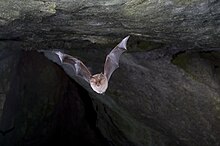 řazen mezi vysoce nebezpečné nákazy (VNN)
původce: SARS-CoV, betakoornavirus
hlavní rezervoár: vrápenci (Rhinolophus sinicus)
přenos na další drobné šelmy (cibetky a další)=mezihostitel – přenos na člověka
přenos:
virus vylučován respiračními sekrety, močí a stolicí
respirační cestou – přímo, nepřímo
fekálně-orálně
ID: 2-14 dní (max.21)
klinický obraz: 
chřipkovité příznaky, respirační symptomy, dyspeptické potíže, atypické pneumonie
U 20% nemocných rozvoj ARDS – sy respirační tísně
70
Zápatí prezentace
SARS – pandemie
první ukázka potenciálu rychlého šíření infekce v době husté letecké dopravy v 21.stol.
listopad 2002 - první případy onemocnění popsány u prodejců na zvířecích trzích v Číně v provincii Guandong
během 8 měsíců se onemocnění rozšířilo do 37 zemí světa
nejvíce Kanada a USA
celosvětově diagnostikováno 8273 případů onemocnění/ 775 úmrtí – smrtnost 10%
od května 2004 nebylo zaznamenáno žádné další onemocnění
v ČR nebylo onemocnění potvrzeno
Celosvětová opatření
71
MERS – Middle East Respiratory Syndrome
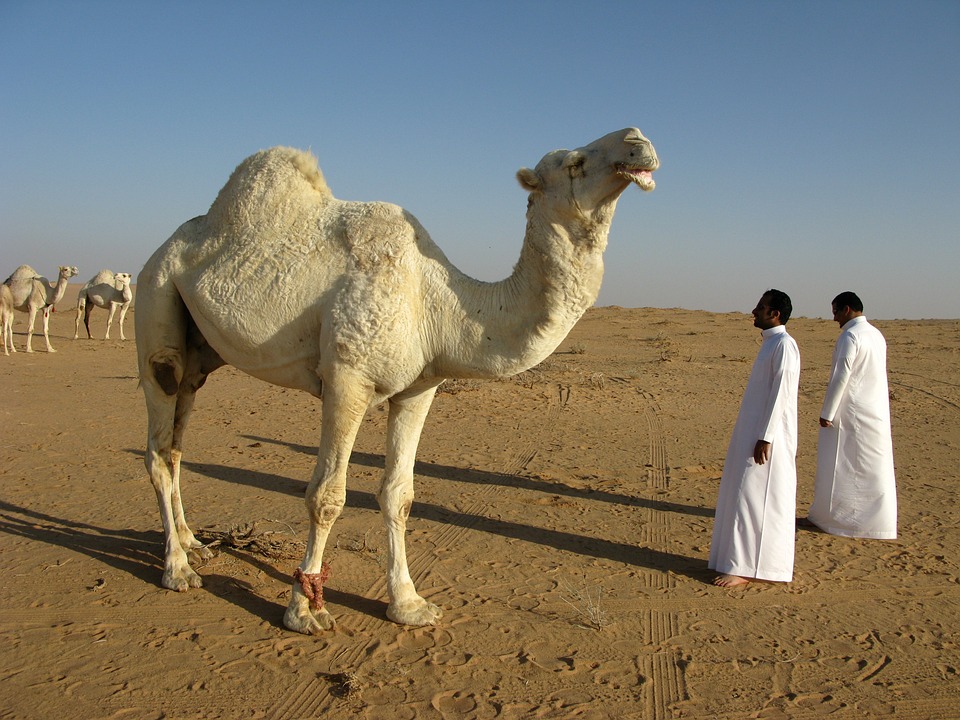 řazen mezi VNN
původce: MERS-CoV
poprvé identifikován 2012
rezervoár: velbloudi, netopýři?
přenos:
respirační cestou
alimentárně – velbloudí mléko
mezilidský přenos je významný v nemocničním prostředí 
ID: 5-14 dnů
klinický obraz:
chřipkovité příznaky – sy akutní respirační tísně
72
Zápatí prezentace
MERS
onemocnění vázáno na Arabský poloostrov nebo jeho návštěvu
druhou nejpostiženější zemí je Jižní Korea, kam bylo v r. 2015 onemocnění zavlečeno
onemocní především starší muži s komorbiditami
šíření nákazy v rodině je vzácné
vysoká smrtnost – 35%
od r. 2012 onemocnělo více než 2000 osob z 27 zemí světa/ 700 úmrtí
v ČR nebylo onemocnění potvrzeno
73
Legislativa
zákon č. 258/2000 Sb. O ochraně veřejného zdraví

vyhláška č. 306/2012 Sb. Vyhláška o podmínkách předcházení vzniku a šíření infekčních onemocnění a o hygienických požadavcích na provoz zdravotnických zařízení a vybraných zařízení sociálních služeb, ve znění pozdějších předpisů

vyhláška č. 537/2006 Sb. Vyhláška o očkování proti infekčním nemocem, ve znění pozdějších předpisů
74
Zápatí prezentace